Study Area Agriculture
Project Long Title
Study Area
Project Synopsis
This is your short project overview (1-3 sentences; 80 to 100 words). See project summary template for more information.
Body text should be at least 24 point font.
Captions and any other text should be at least 16 point font. Image and legend text should be the correct size, regardless of whether it is editable.
Feel free to rename, move, and resize sections as needed.
Include a map that has easily readable text and a legend. Including the study period is optional.
For ALL images – make sure all text is legible and add legends separately (so they can be moved or resized). If text is not editable, a team member must be available to make changes with a very short turn-around time (hours, not days) after submission.
Objectives
Start the first word of each objective with a verb that should be colored and bolded in the app color
Objectives listed here should be the same as or very similar to the ones in the project summary or technical paper
Ensure this is a bulleted list. Use the standard solid round bullet in your application area color.
Best practice is to use incomplete sentences and not use a period at the end, but you can use periods if needed. Either way, be consistent with your period usage throughout
The objectives listed here should be the same as or very similar to the ones in the project summary or technical paper.
Results
Use images.
For ALL images – make sure all text is legible and add legends separately (so they can be moved or resized). If text is not editable, a team member must be available to make changes with a very short turn-around time (hours, not days) after submission.
Make sure that it has some sort of flow, that it makes sense.  Show your results in a logical order.
No bullets.
Methodology
Use imagery or a workflow here.
Keep text to a minimum.
The font should be easily readable (minimum 16 point font stated above).
Don’t paste images of flowcharts—all images should be editable.
Feel free to delete this text box as appropriate to your workflow.
Conclusions
Use bullets.
Use complete sentences with periods.
Earth Observations
Pictures of satellites and Earth observation icons can be found on DEVELOPedia.
Keep any text editable.
Team Members
Acknowledgements
List Team Leads first and include their title below their name. 
Headshots should include professional business attire.
Images should be cropped to a circle shape at a 1.8” x 1.8” dimension and centered in aperture shape. Instruction on how to do this can be found here.
Include anyone who has helped you with the project.
If this is a continuation project, credit the previous team members and contributors.
If you are including affiliations, use DEVELOP as the affiliation for a DEVELOPer or former DEVELOPer—not their school or former school.
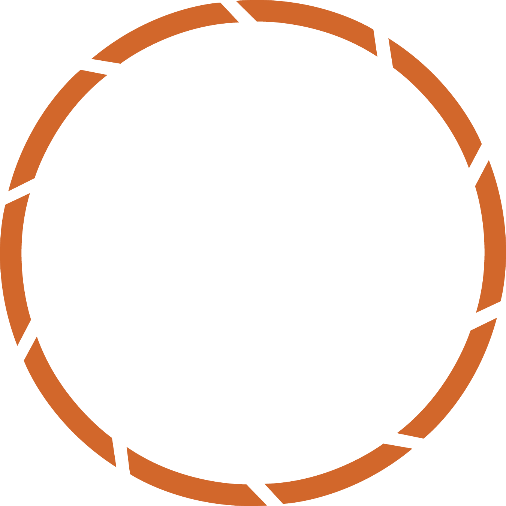 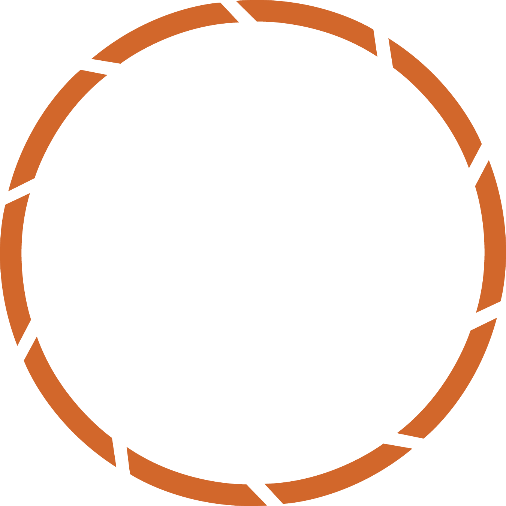 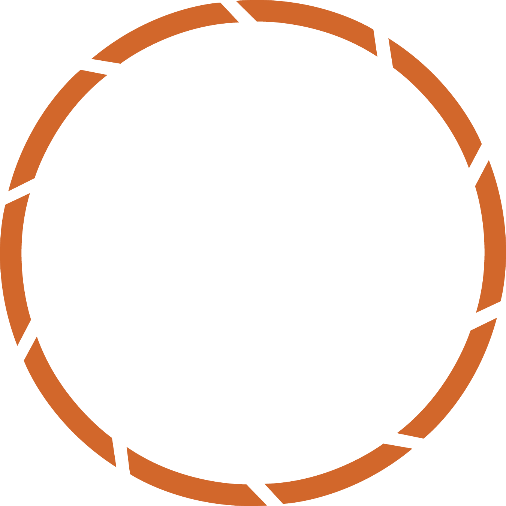 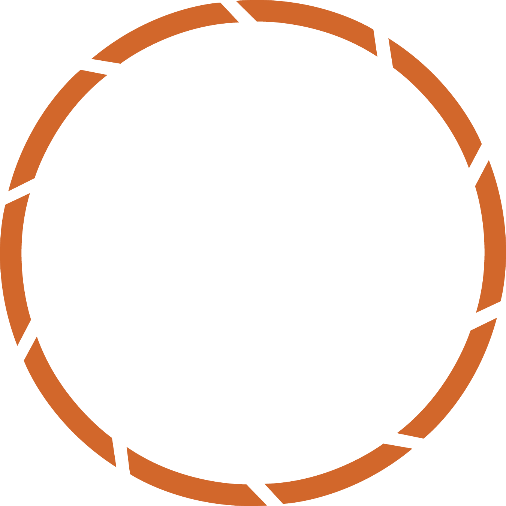 Participant Name
Participant Name
Participant Name
Project Lead
Participant Name
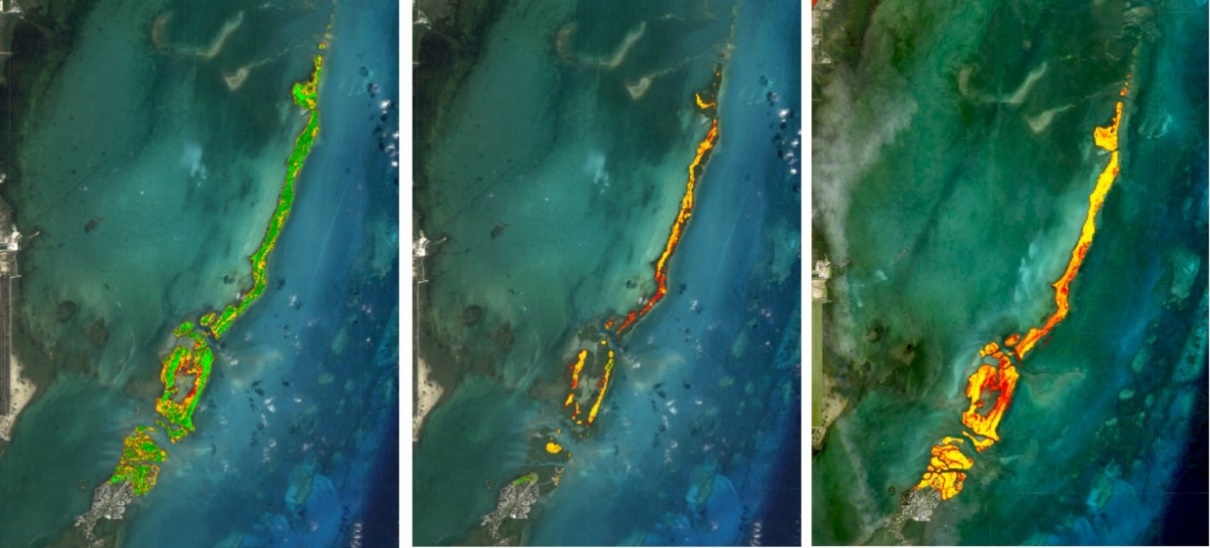 Project Partners
EXAMPLE
Only use federal logos—no state or local government logos, or NGO logos.
Some logos are on DEVELOPedia.
Images and text should be added separately (not as an image).
Node Location
Study Area Agriculture
Project Long Title
Project Synopsis
Objectives
This is your short project overview (1-3 sentences; 80 to 100 words). For your final draft poster, this project synopsis should be the same as the project synopsis in your Project Summary final draft.
Start the first word of each objective with a verb that should be colored and bolded in the app color
Objectives listed here should be the same as or very similar to the ones in the project summary or technical paper
Ensure this is a bulleted list. Use the standard solid round bullet in your application area color.
Best practice is to use incomplete sentences and not use a period at the end, but you can use periods if needed. Either way, be consistent with your period usage throughout
The objectives listed here should be the same as or very similar to the ones in the project summary or technical paper.
Methodology
The font should be easily readable (minimum 16pt font), but feel free to delete this text box as appropriate to your workflow.
Use imagery or a workflow graph here and keep text to a minimum.
All images should be separate and editable.
PLACEHOLDER FOR METHODOLOGY IMAGES/WORKFLOW.
DO NOT PLACE IMAGES IN A BOX.
Earth Observations
Pictures of satellites and Earth observation icons can be found on DEVELOPedia.
Results
Use images.
For ALL images, make sure all text is both legible from a distance and separate/editable so that it can easily be moved or resized. 
Make sure that it has some sort of flow. Meaning, show your results in a logical order and do not use bullets.
PLACEHOLDER FOR RESULTS IMAGES.
DO NOT PLACE IMAGES IN A BOX.
Study Area
Include a map that has easily readable text and a legend. Including the study period is optional.
For ALL images, make sure all text both legible from a distance and septate/editable so that it can be easily moved or resized.
PLACEHOLDER FOR STUDY AREA IMAGES.
DO NOT PLACE IMAGES IN A BOX.
Conclusions
Use bullets.
Use complete sentences with periods.
Project Partners
Only use federal logos. Similar to your presentation, do not put any state, local government, or NGO logos on your poster.
Team Members
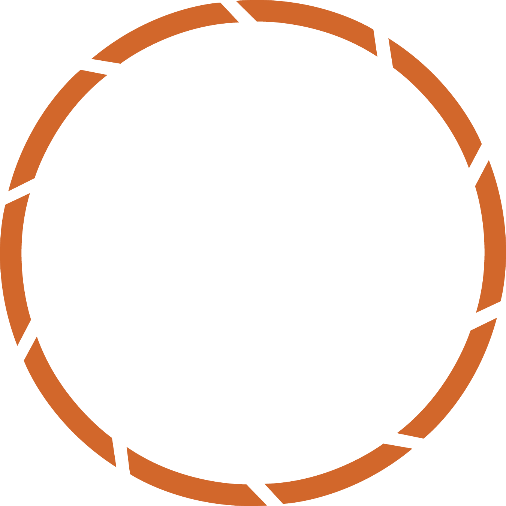 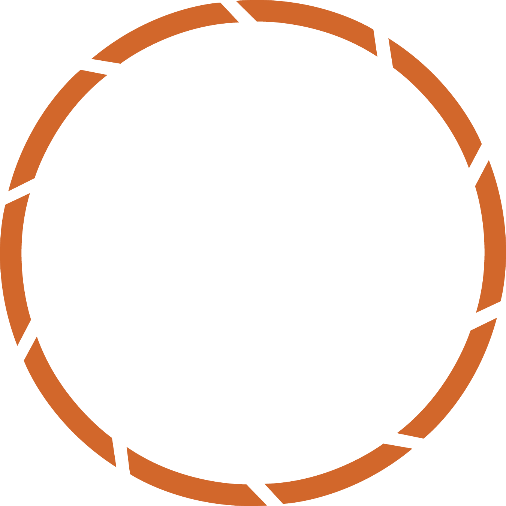 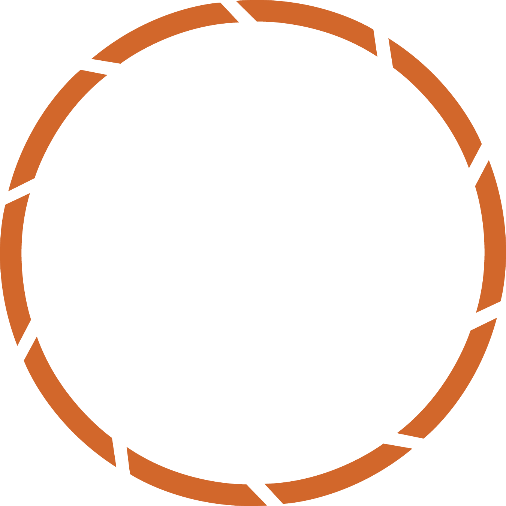 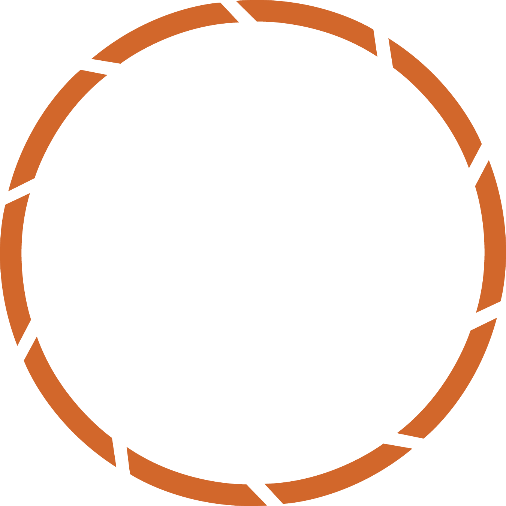 Acknowledgements
Include anyone who has helped you with the project.
If this is a continuation project, credit the previous team members and contributors. If you are including affiliations, use DEVELOP as the affiliation for a DEVELOPers or former DEVELOPers, not their school or former school.
Participant Name
Project Lead
Participant Name
Participant Name
Participant Name
Node Location
Study Area Agriculture
Project Long Title
Project Synopsis
Study Area
This is your short project overview (1-3 sentences; 80 to 100 words). For your final draft poster, this project synopsis should be the same as the project synopsis in your Project Summary final draft.
Include a map that has easily readable text and a legend. Including the study period is optional.
For ALL images, make sure all text both legible from a distance and septate/editable so that it can be easily moved or resized.
Objectives
Methodology
Start the first word of each objective with a verb that should be colored and bolded in the app color
Objectives listed here should be the same as or very similar to the ones in the project summary or technical paper
Ensure this is a bulleted list. Use the standard solid round bullet in your application area color.
Best practice is to use incomplete sentences and not use a period at the end, but you can use periods if needed. Either way, be consistent with your period usage throughout
The objectives listed here should be the same as or very similar to the ones in the project summary or technical paper.
The font should be easily readable (minimum 16pt font), but feel free to delete this text box as appropriate to your workflow.
Use imagery or a workflow graph here and keep text to a minimum.
All images should be separate and editable.
Results
Earth Observations
Use images.
For ALL images, make sure all text is both legible from a distance and separate/editable so that it can easily be moved or resized. 
Make sure that it has some sort of flow. Meaning, show your results in a logical order and do not use bullets.
Pictures of satellites and Earth observation icons can be found on DEVELOPedia.
PLACEHOLDER FOR RESULTS IMAGES.
DO NOT PLACE IMAGES IN A BOX.
Conclusions
Project Partners
Use bullets.
Use complete sentences with periods.
Only use federal logos. Similar to your presentation, do not put any state, local government, or NGO logos on your poster.
Acknowledgements
Team Members
Include anyone who has helped you with the project.
If this is a continuation project, credit the previous team members and contributors. If you are including affiliations, use DEVELOP as the affiliation for a DEVELOPers or former DEVELOPers, not their school or former school.
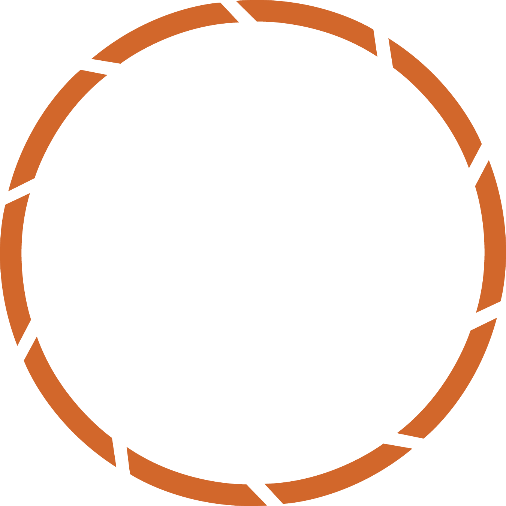 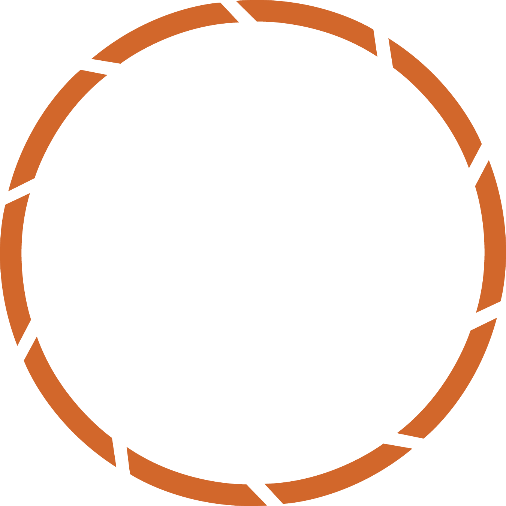 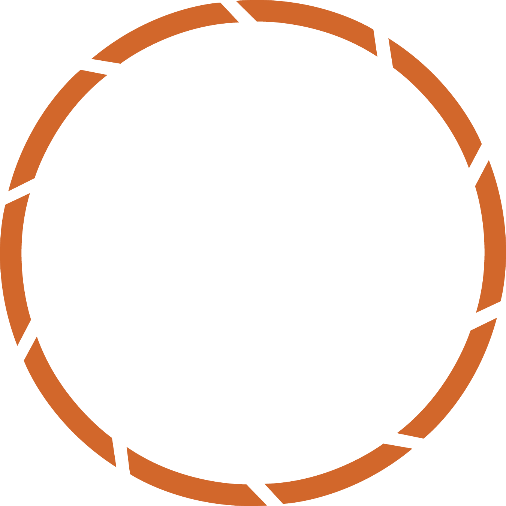 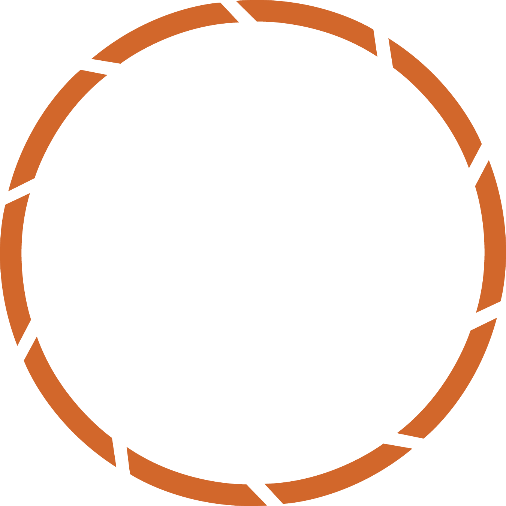 Participant Name
Project Lead
Participant Name
Participant Name
Participant Name
Node Location